Status of the 3H Moduleat Injector[XFEL WP46: 3.9 GHz system]
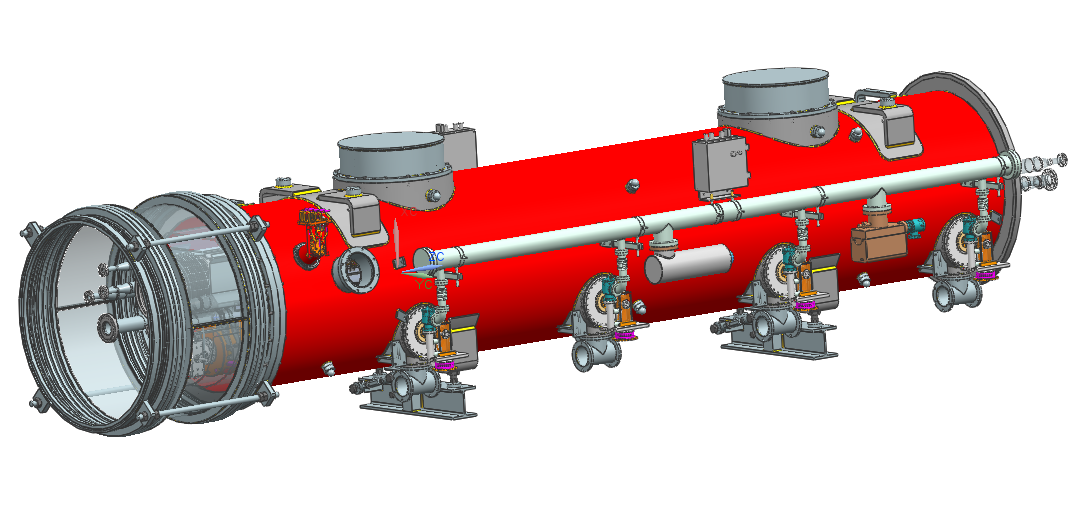 +INFN/DESY contributors
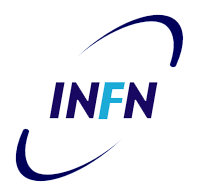 Paolo Pierini
Second Collaboration Meeting of the European XFEL
Injector Session
PPT version 21/4/2013
2
Design and procurement
Cavity Prototypes
All tested vertically
(Still) to be assembled in tanks for horizontal tests
All main system components designed
Cavity PRR in 2011
Tender assigned to EZ
Module PRR in 2013
CFT ongoing
In procurement phase for all main components
at INFN and DESY
P. Pierini, 2nd Collaboration Meeting of EU XFEL
23/4/2013
3
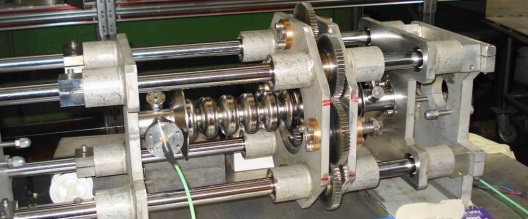 Prototypes
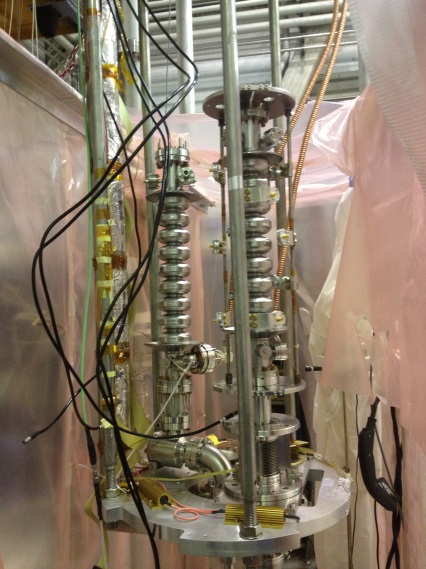 Test of all 3.9 GHz cavities at INFN
Vertical Test Facility
18 W @ 2 K / 10 W @ 1.8 K
less than 1 W static
VT insert  2x3.9 GHz cavities
200 W RF




Clean room (9m2), UPW plant and HPR qualified for operation with 1DE15
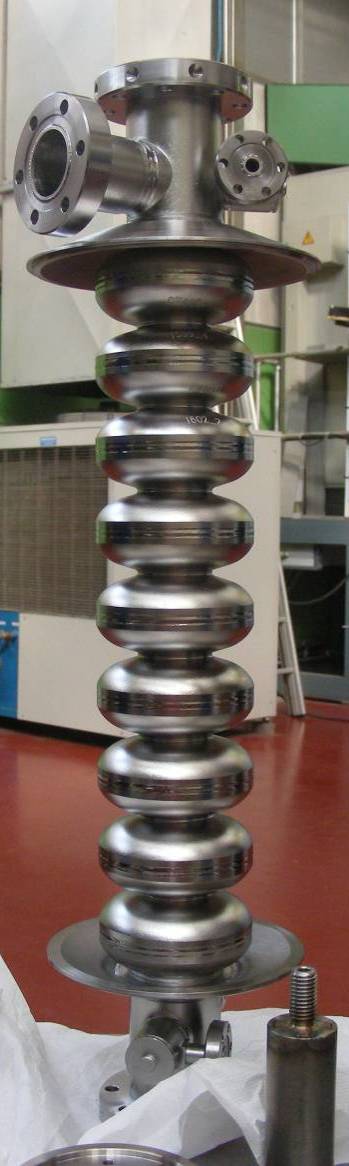 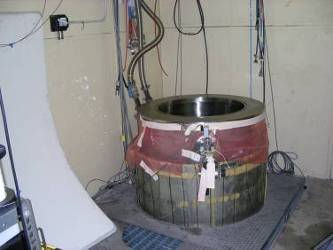 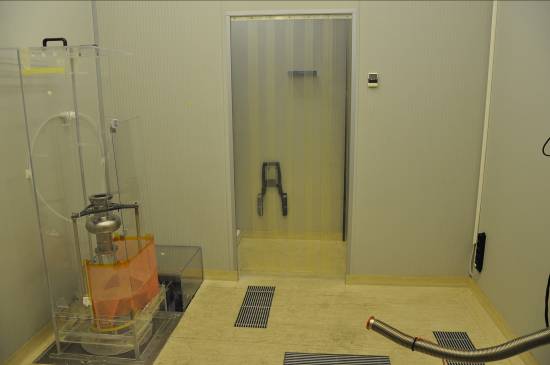 CR with HPR
VT
P. Pierini, 2nd Collaboration Meeting of EU XFEL
23/4/2013
4
Outcome of VT on prototypes: 3HZ03
Full qualification of 3HZ03, also with HOM antennas
Q>2 109, Max Eacc 19 MV/m
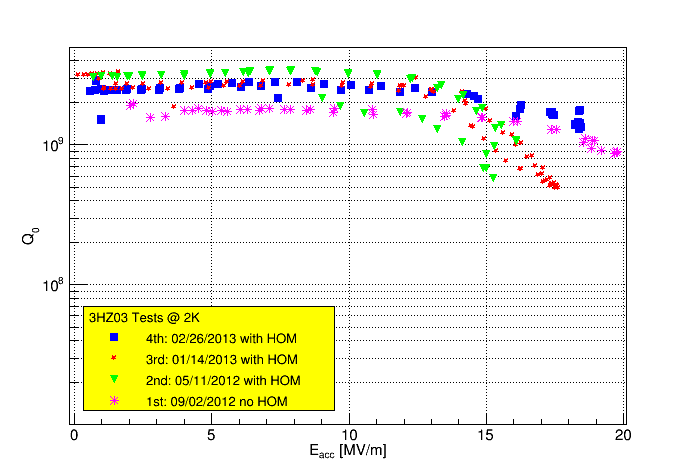 P. Pierini, 2nd Collaboration Meeting of EU XFEL
23/4/2013
5
3HZ01 & 3HZ02
Show low Q at low fields and quenches at 12-15 MV/m
No clear reason but:
1°time EZ did step/recess equatorial weld
Now standard on 1.3 GHz, with EBW improvements
In general less «clean» conditions than actual state
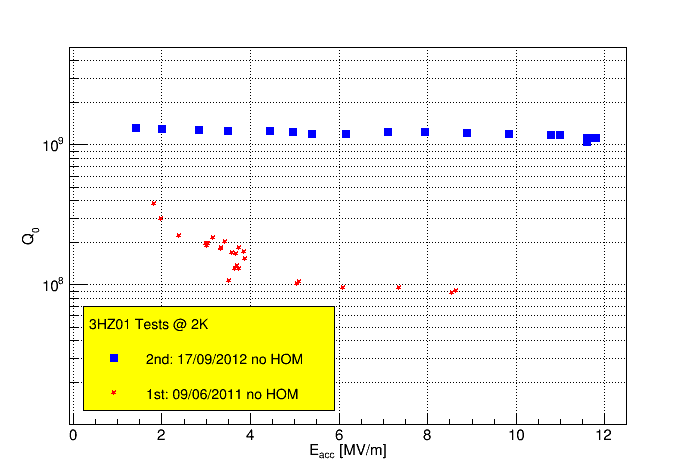 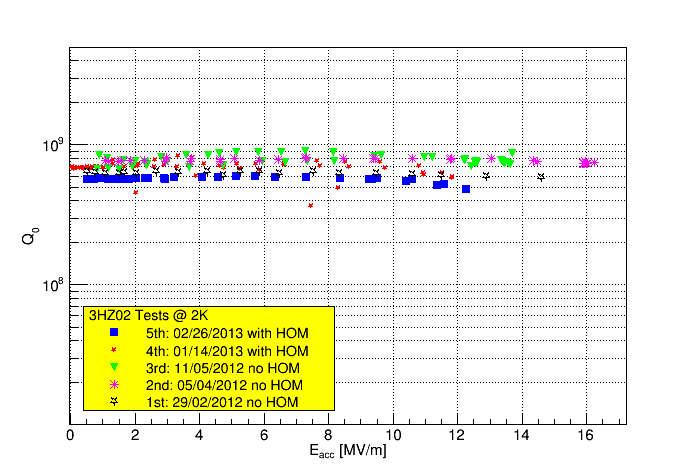 1° test, 
Trouble with VC antenna, 
switched to FC
P. Pierini, 2nd Collaboration Meeting of EU XFEL
23/4/2013
6
3HZ01
3HZ01 was sent to FNAL for further benchmarking
Vertical test reproduce Milano results
A chemistry at ANL was tried but a leak developed
Investigating repairs
HR X scan at avonixby FNAL
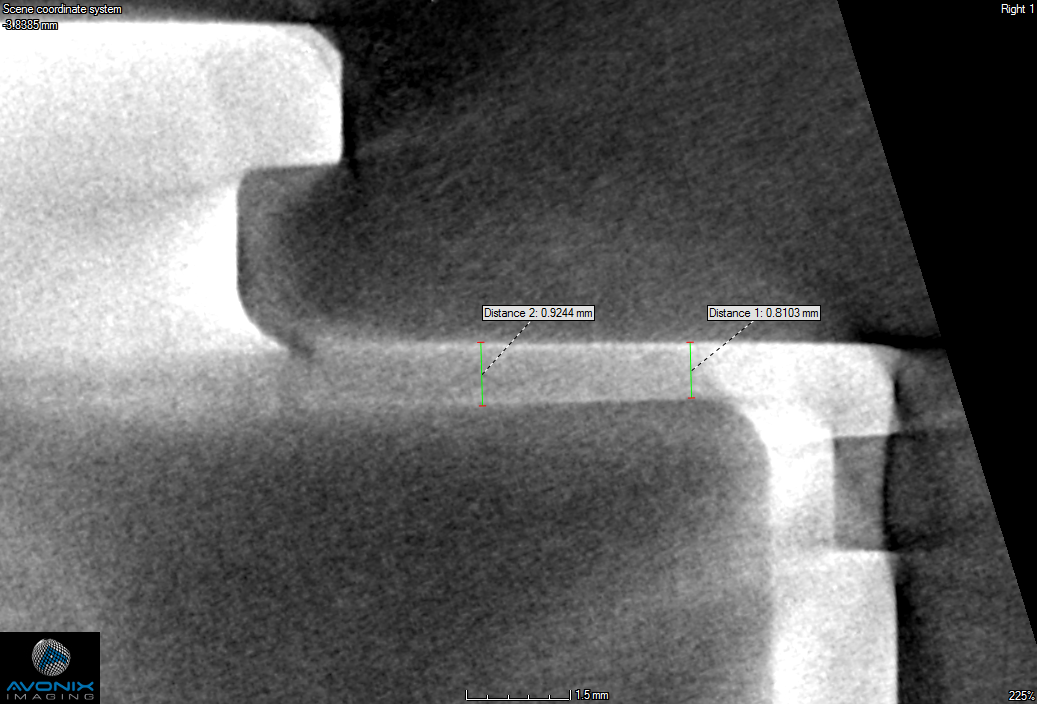 Courtesy E. Harms, FNAL
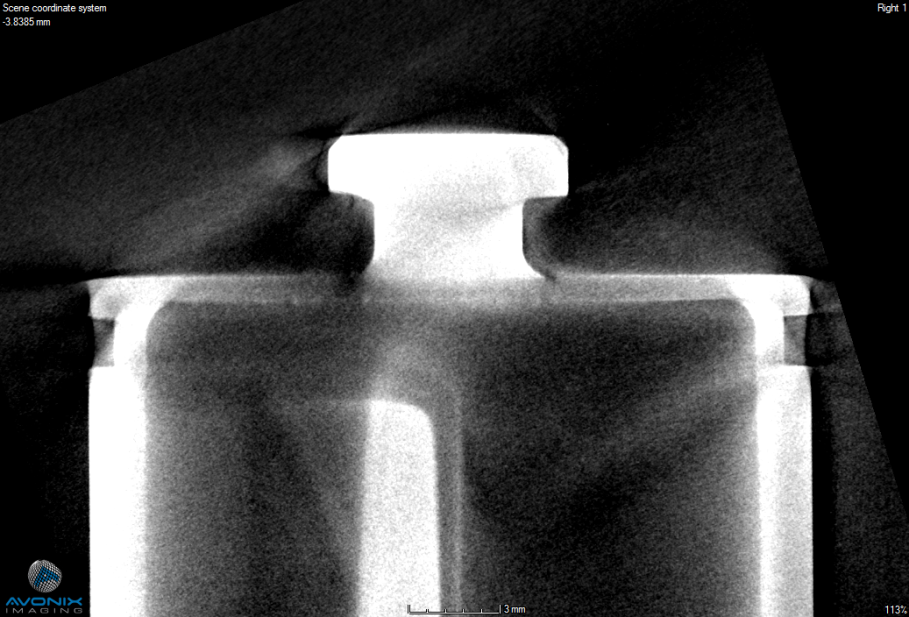 P. Pierini, 2nd Collaboration Meeting of EU XFEL
23/4/2013
7
The module
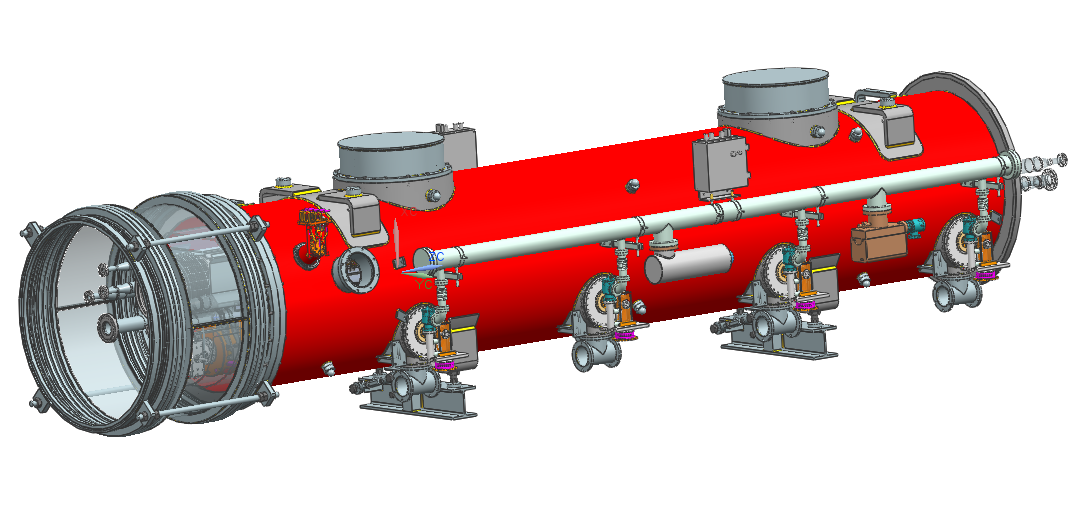 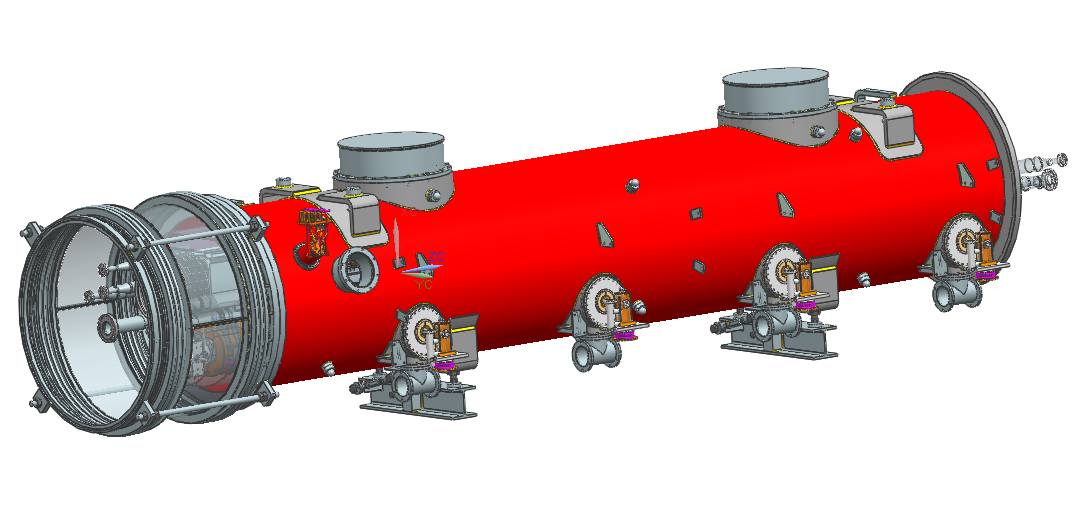 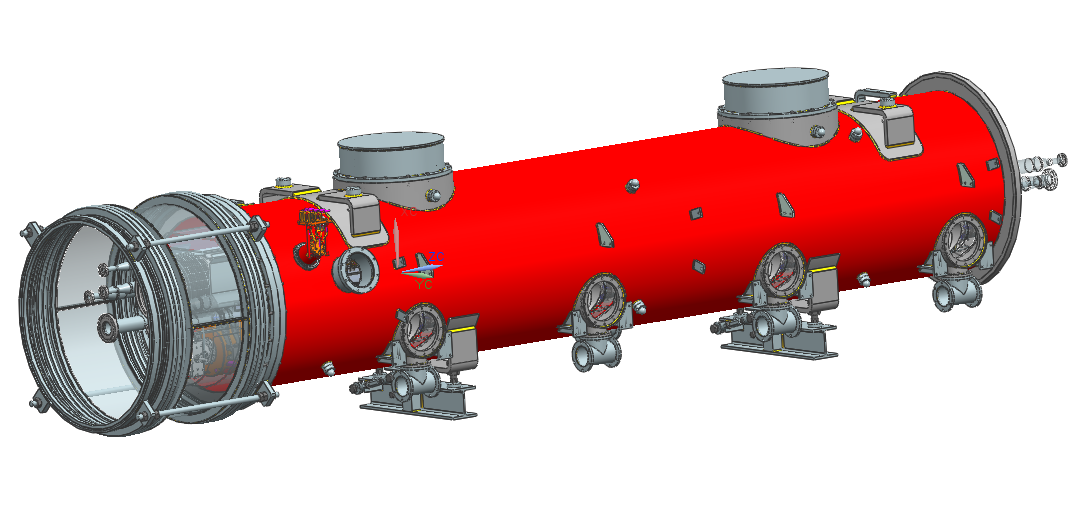 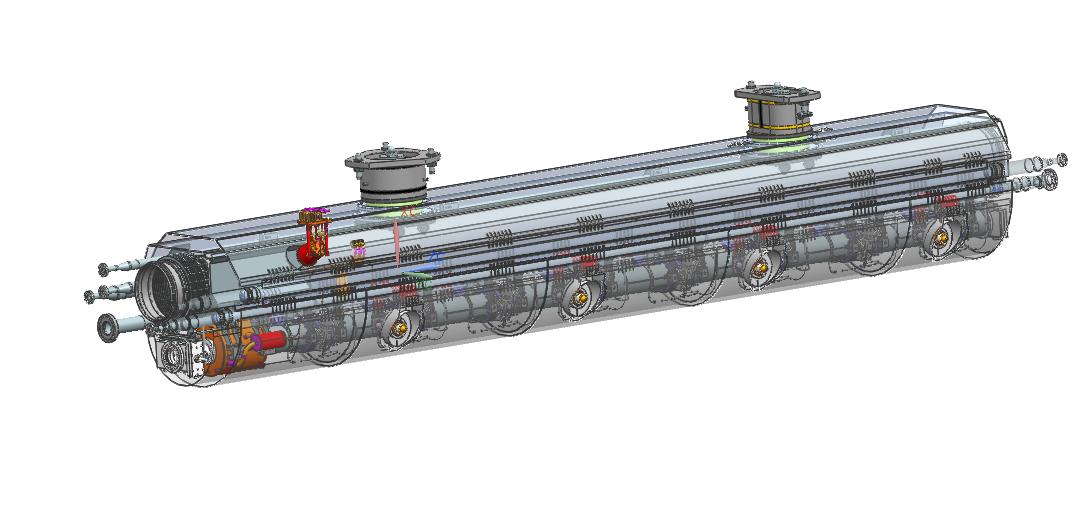 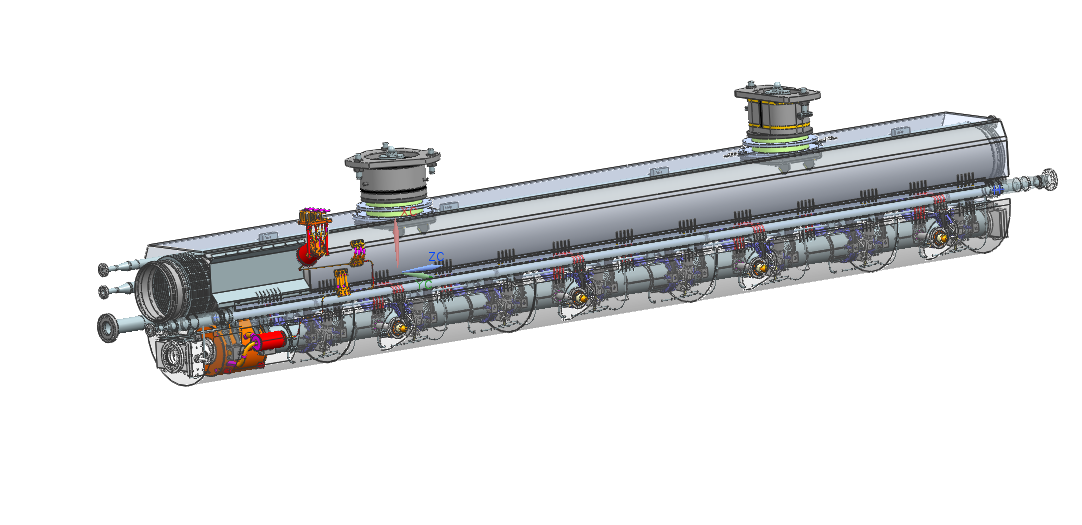 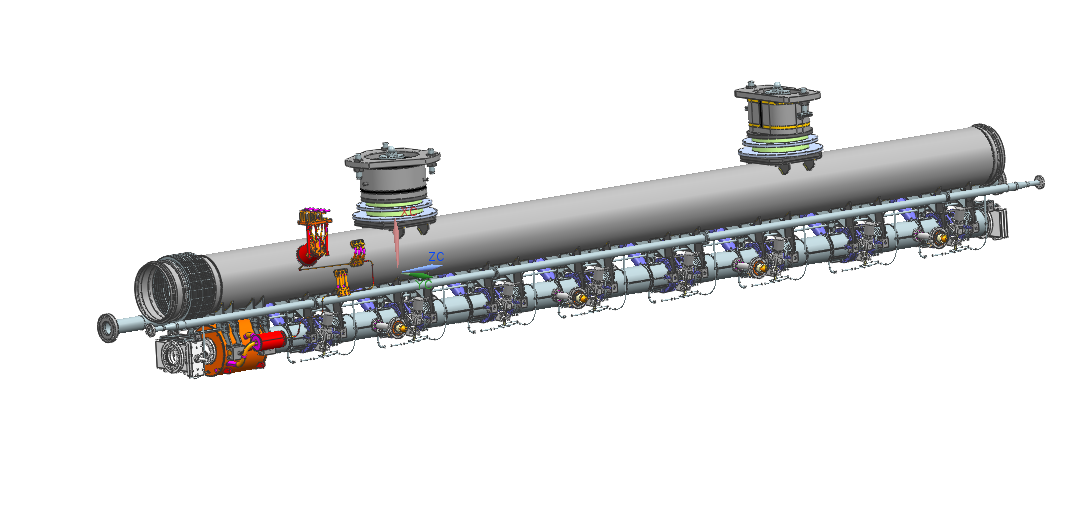 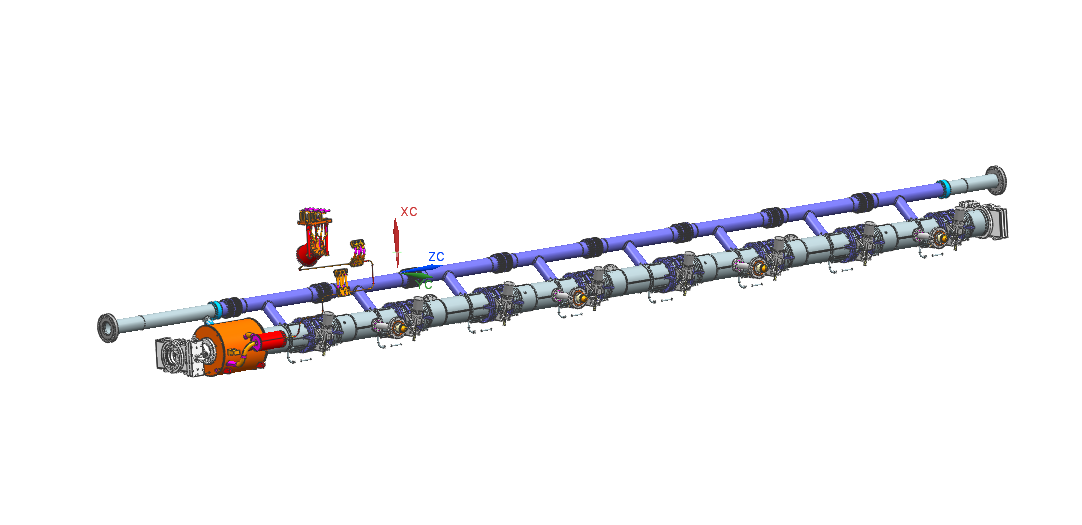 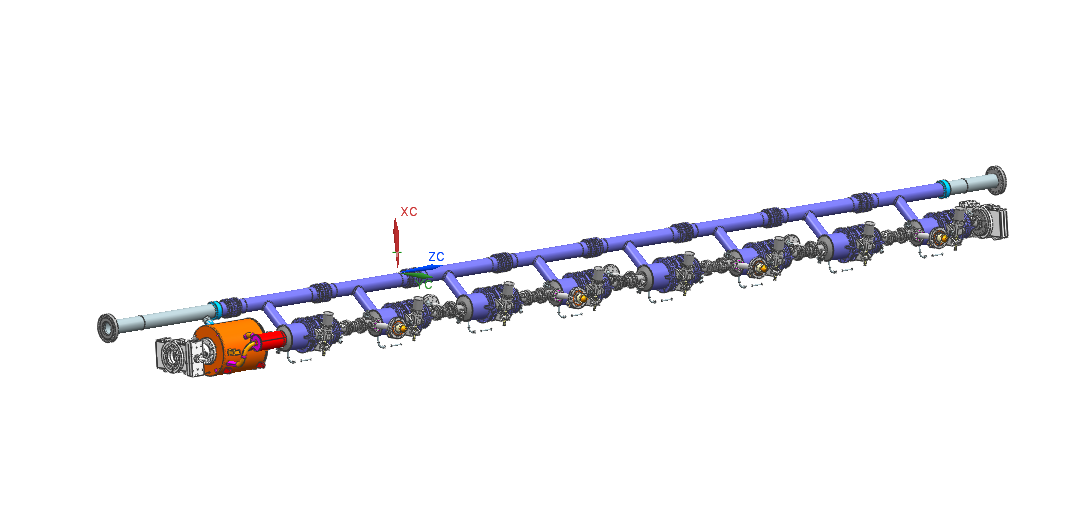 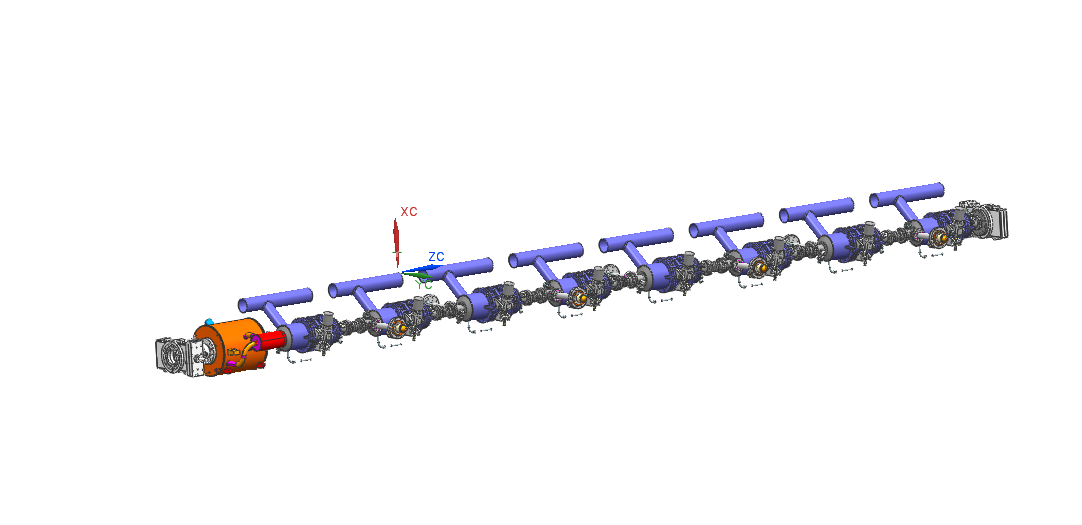 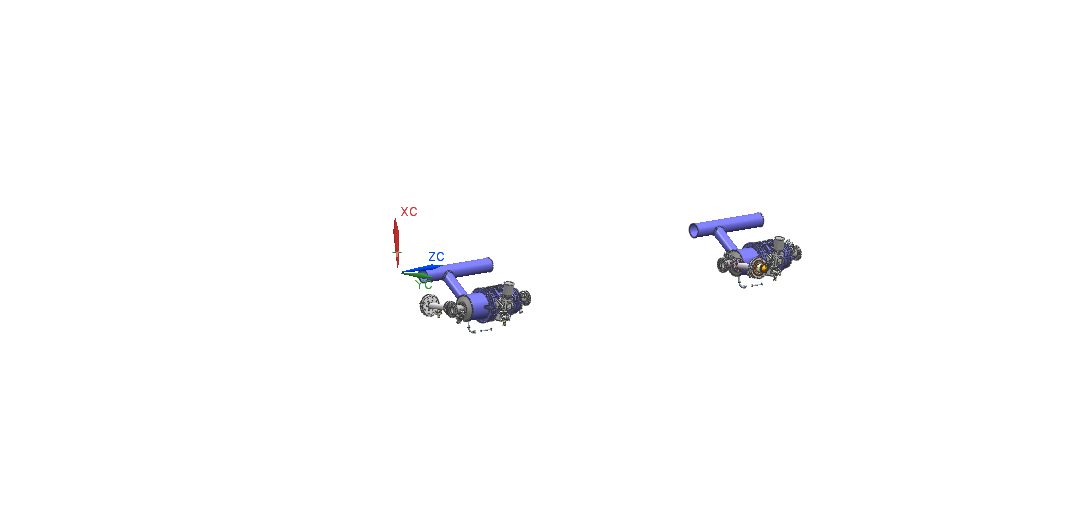 P. Pierini, 2nd Collaboration Meeting of EU XFEL
23/4/2013
8
Interfaces
Main interfaces discussed at the PRR for the Cold Mass and Vessel in March 2013
Models and specifications uploaded in EDMS 
D*3331741
Technical specification document, draft form
D*2128441 
3.9 GHz 3D Models (STEP & JT)
D*2666811
3H Module Drawings Baseline
Third iteration, first two rounds discussed with KJ
Updated documents after PRR changes not yet updated
P. Pierini, 2nd Collaboration Meeting of EU XFEL
23/4/2013
9
XFEL 3.9 Cryomodule design: transverse layout
Design is “Plug compatible” with Type III+/XFEL modules
Identical transverse X-section for all cryo piping
Module part of the same cryo line with the injector module
Adapts at interfaces of standard cryo components
Shorter module/string lengths
All cryo piping in the same relative position with  respect to beam axis
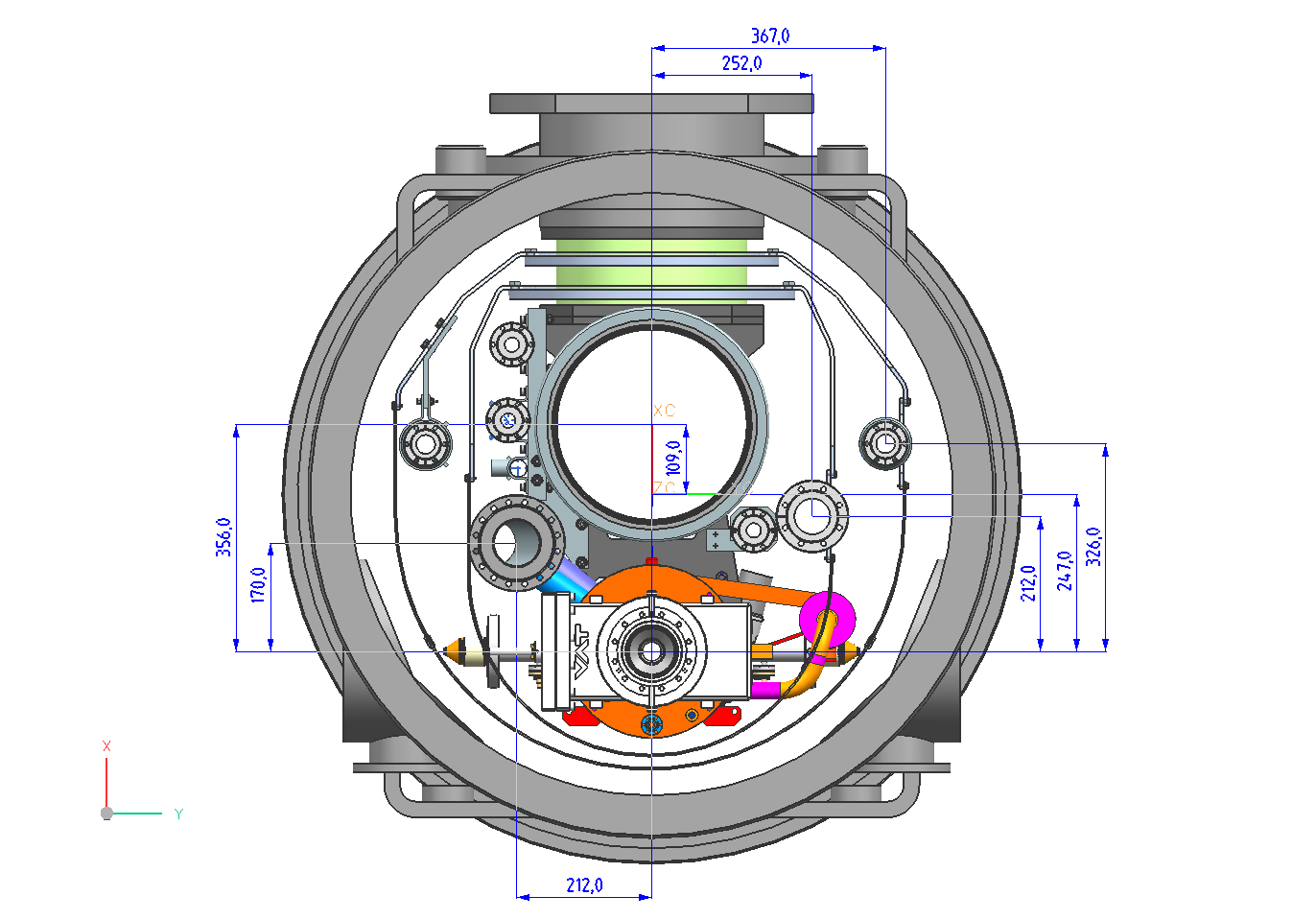 P. Pierini, 2nd Collaboration Meeting of EU XFEL
23/4/2013
10
Same X-Section as XM1-100...
3H CM/V PRR, Paolo PIERINI, INFN
12/3/2013
11
Longitudinal interfaces preserved as XM
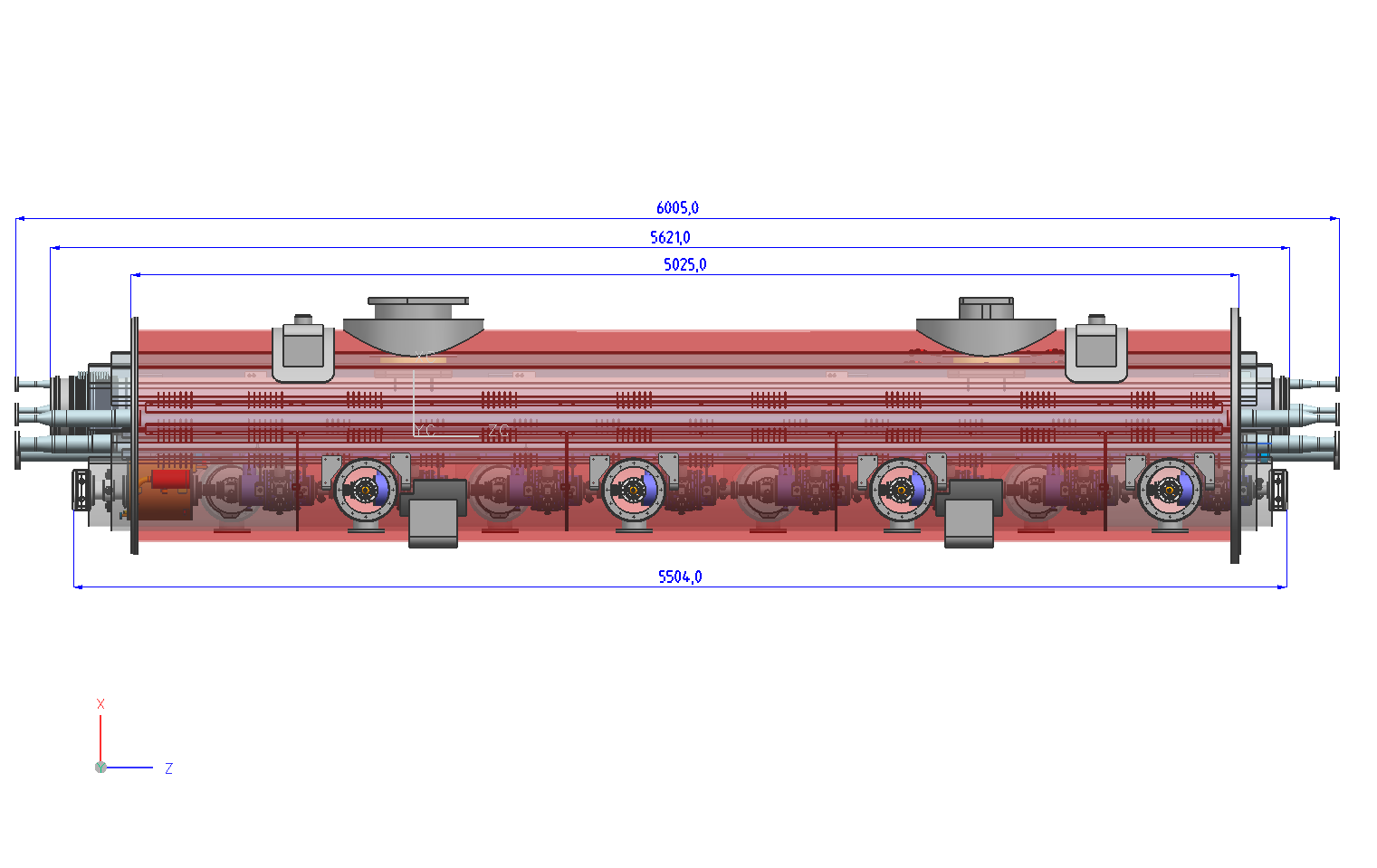 Shorter module length...
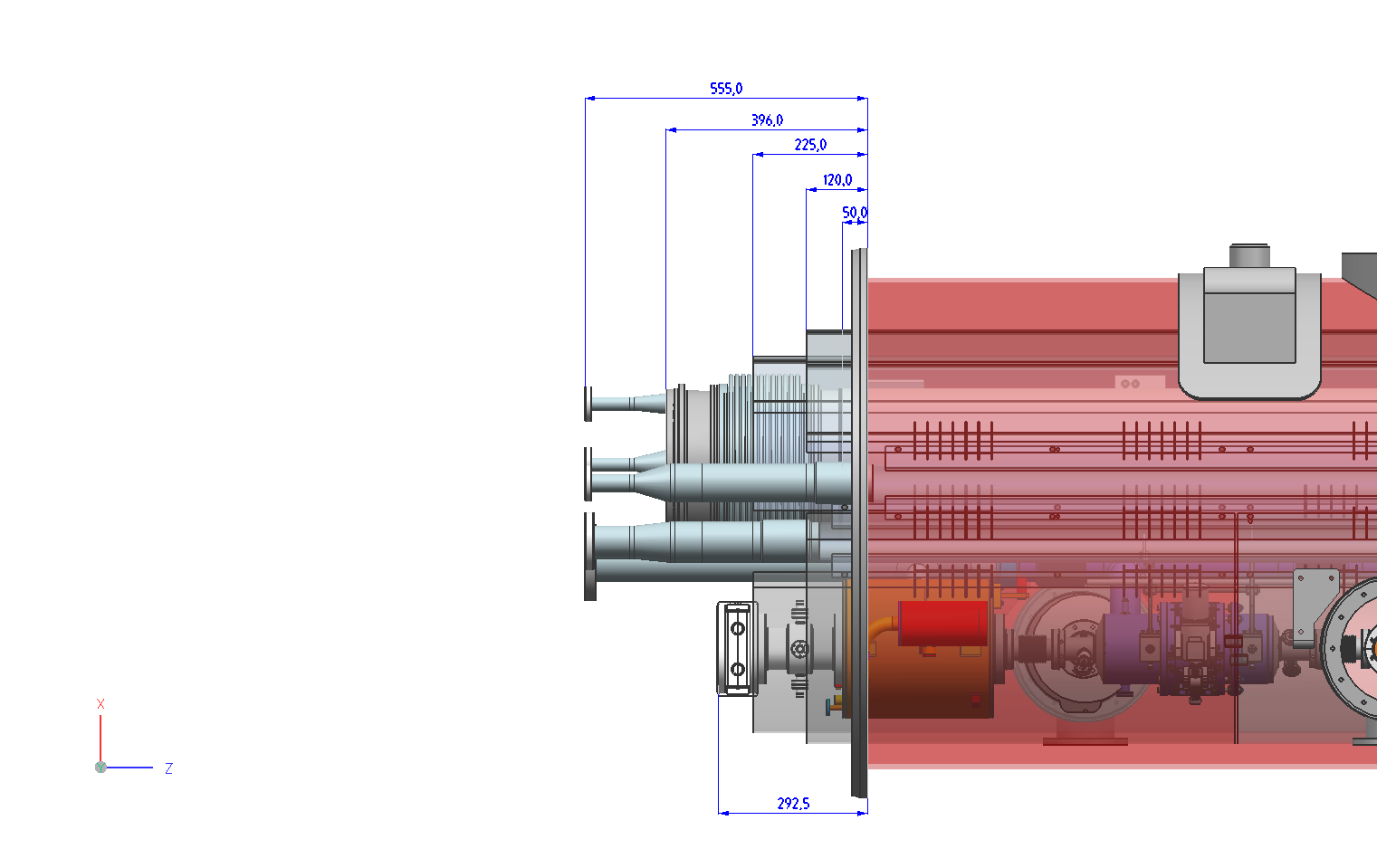 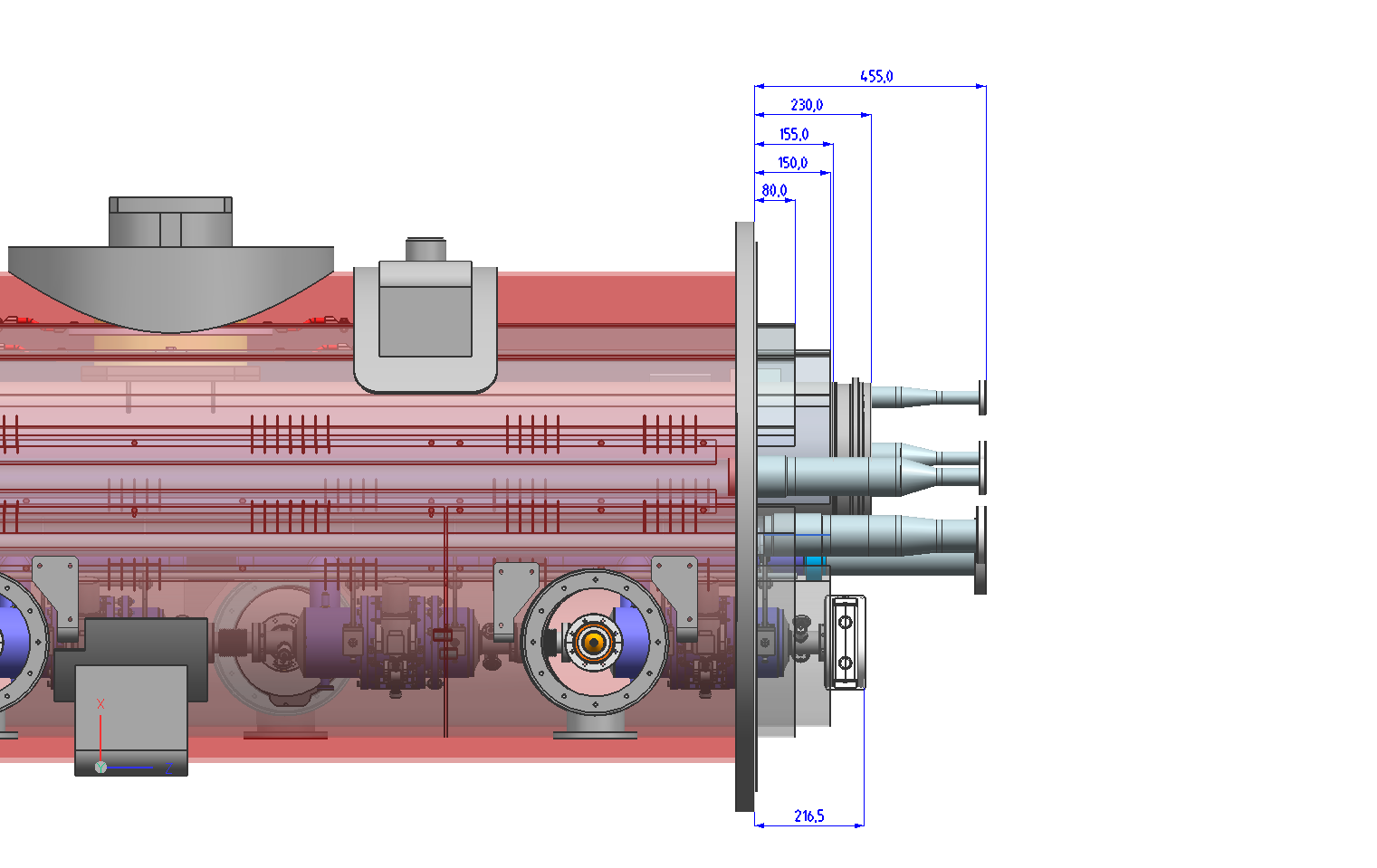 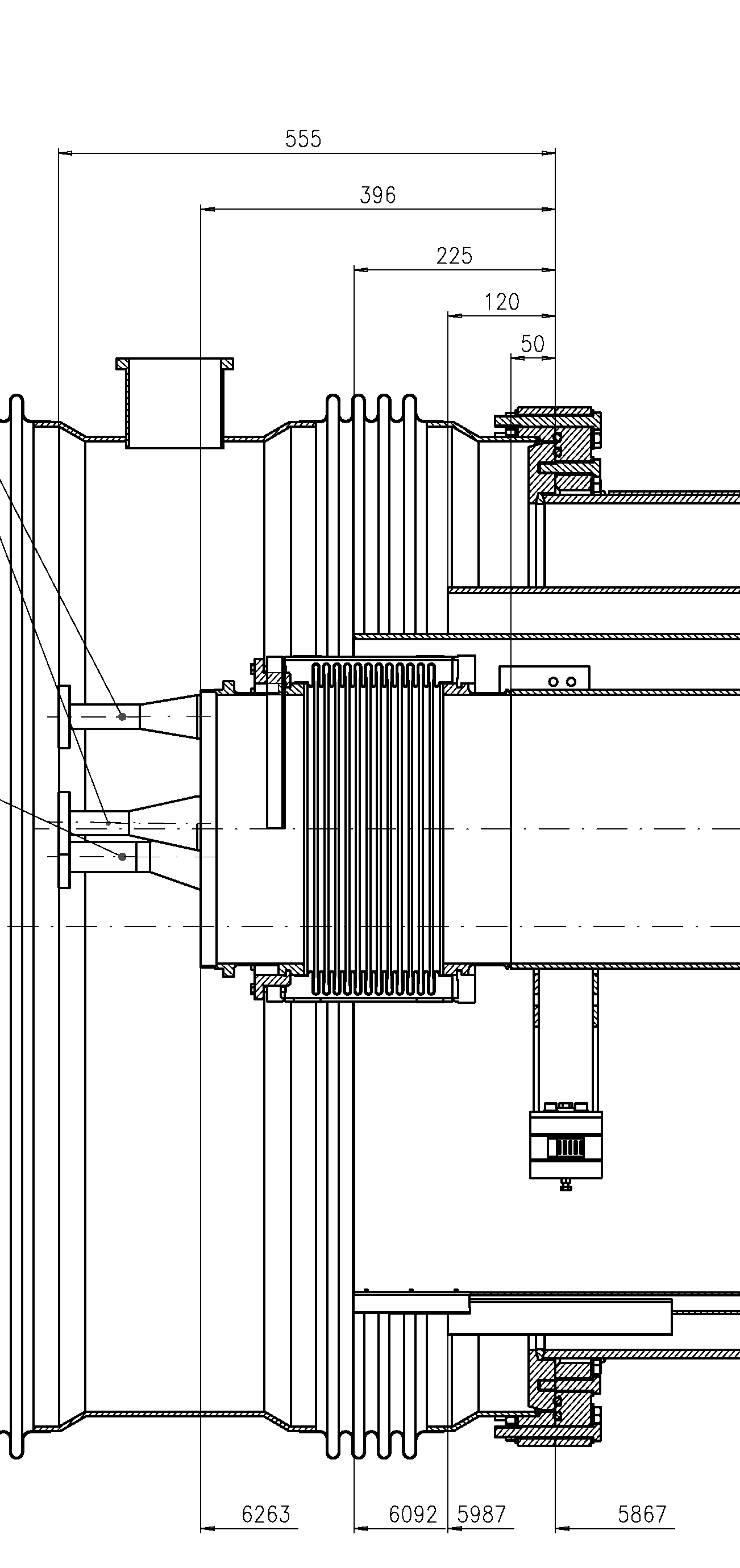 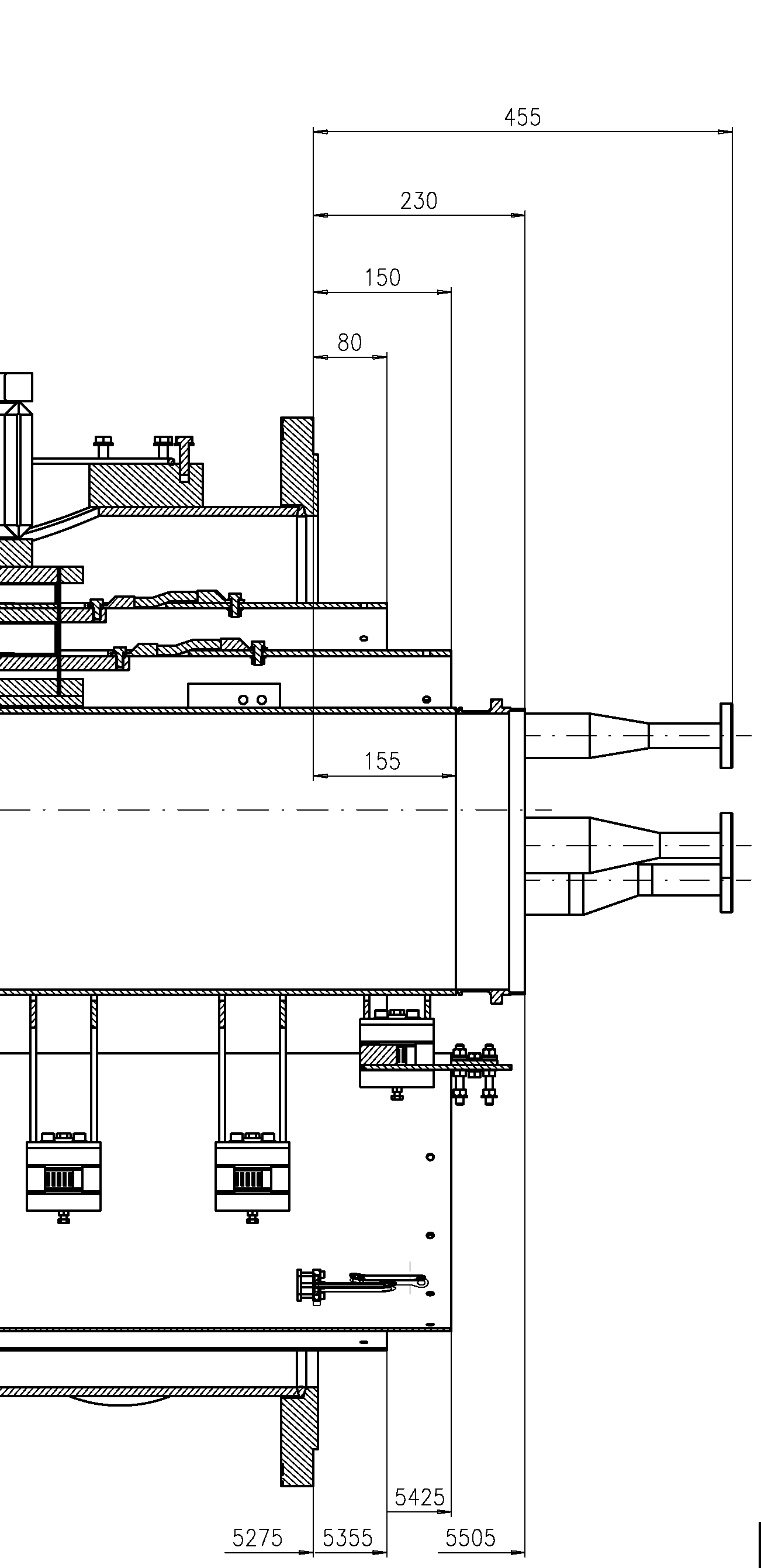 XFEL Module @ 1.3 GHz
P. Pierini, 2nd Collaboration Meeting of EU XFEL
23/4/2013
12
Injector Modules Interconnection
3H CM/V PRR, Paolo PIERINI, INFN
12/3/2013
13
Vacuum beam components
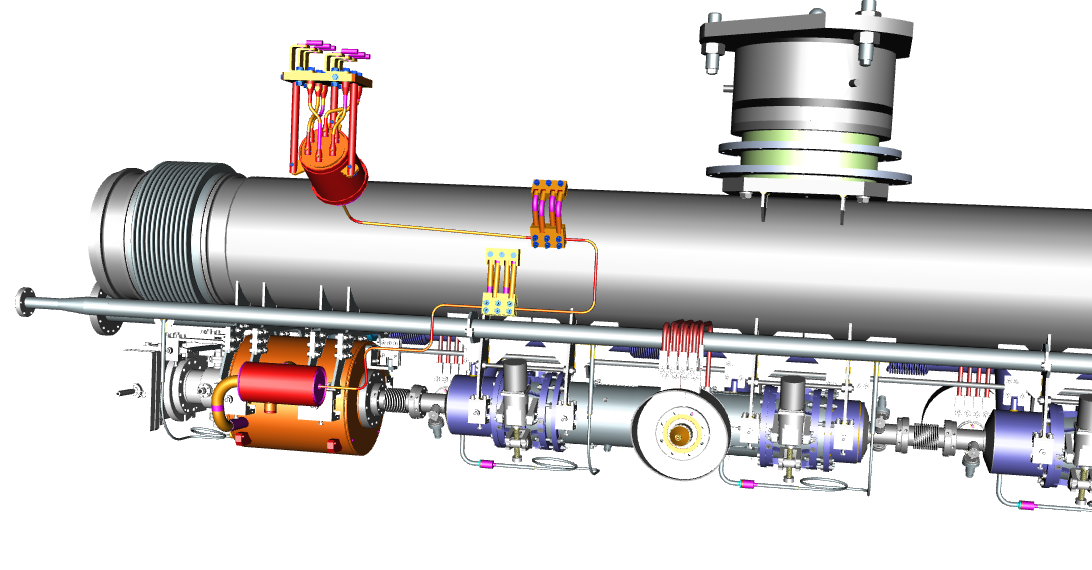 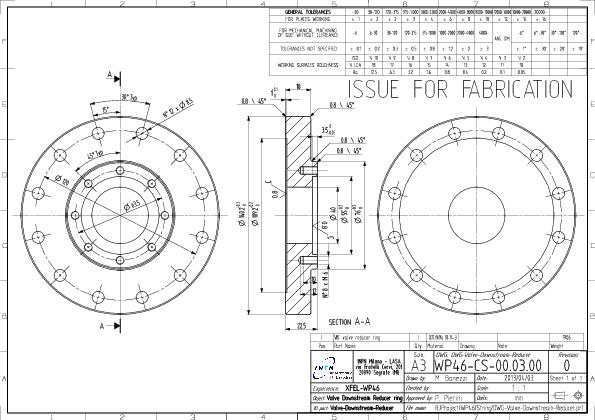 Pending  WP8 approval
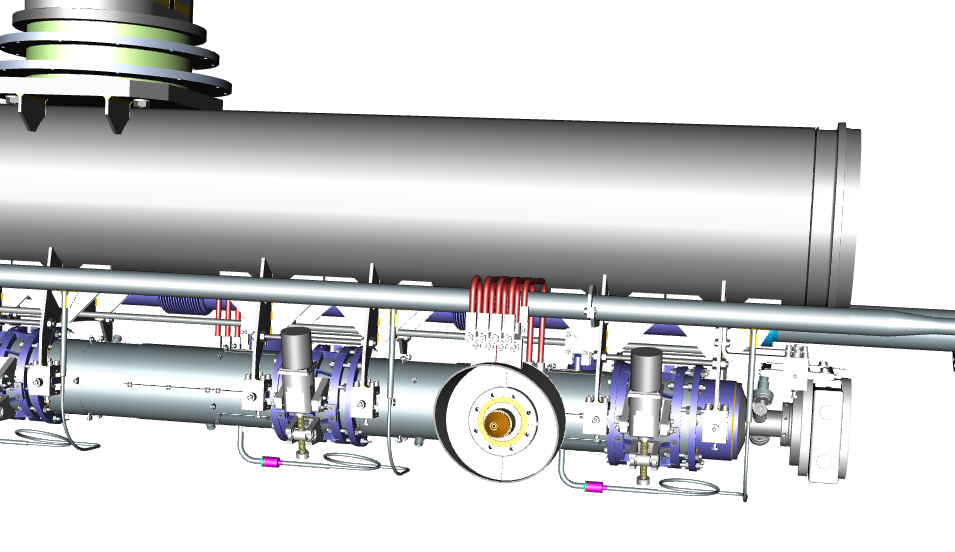 Interfaces discussed
INFN procuring
NW 78-40 transition flanges
Intercavity bellows
DESY procuring
Standard and «modified» gate valve
P. Pierini, 2nd Collaboration Meeting of EU XFEL
23/4/2013
14
Quad BPM region
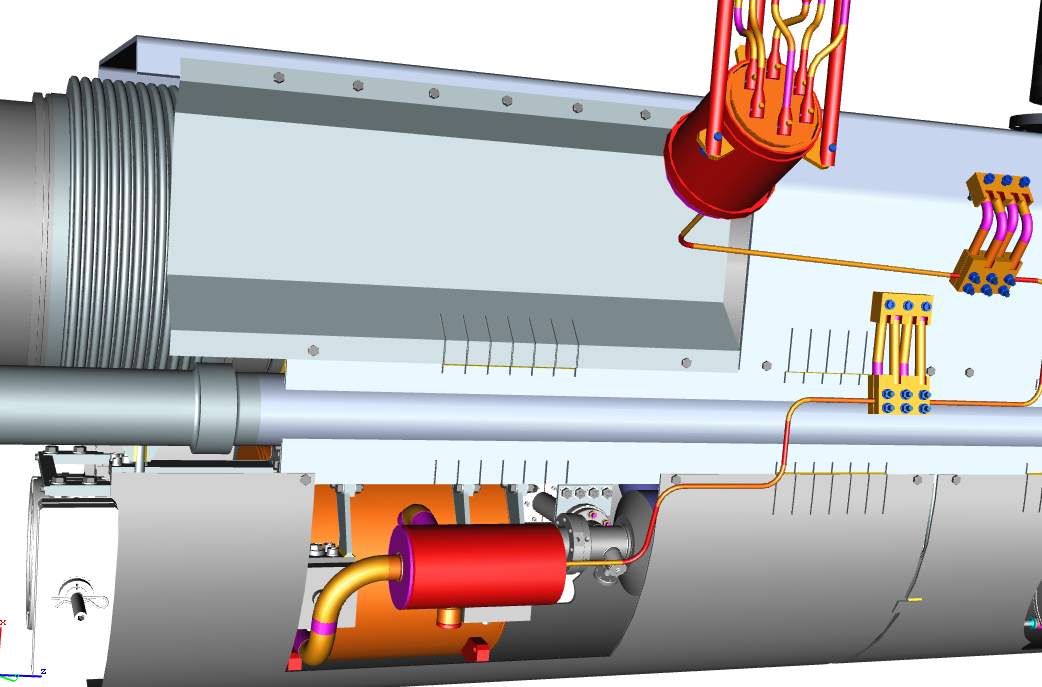 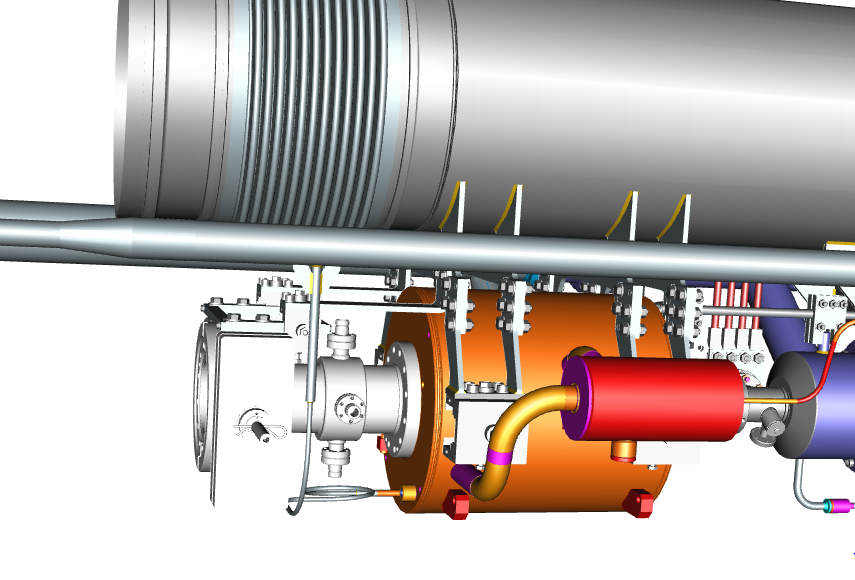 Discussed with HB in severaliterations
4K shield mods for assembly
P. Pierini, 2nd Collaboration Meeting of EU XFEL
23/4/2013
15
Vessel interfaces
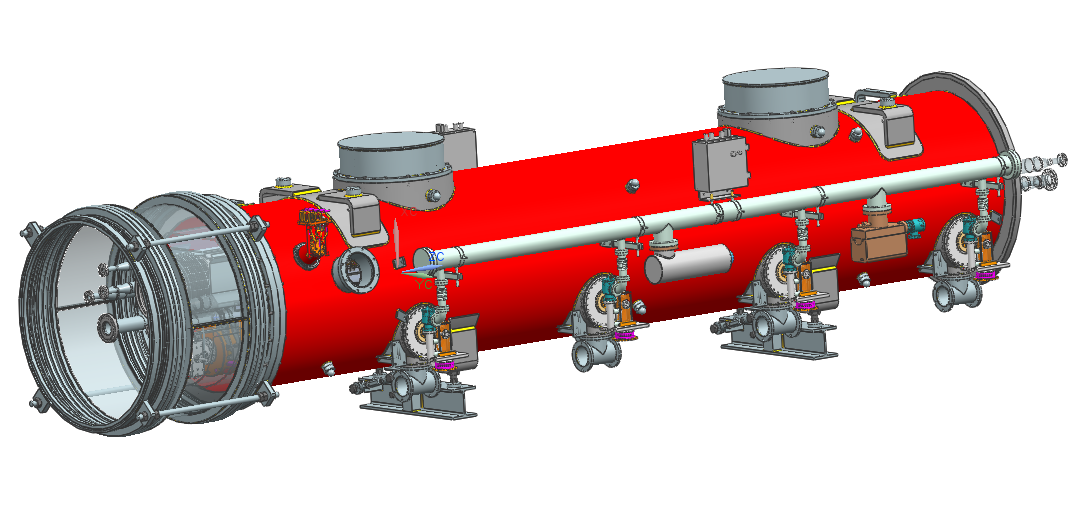 Coupler vacuum supports agreed and integrated after PRR
Full model provided by DESY (JH) and integrated
Waveguides supports agreed and integrated after PRR
Can integrate in model if DESY provides models (JR)
P. Pierini, 2nd Collaboration Meeting of EU XFEL
23/4/2013
16
Interfaces: To Do
Cabling and signal inventory
XM documentation made available (KJ)
Will provide similar list to EDMS
P. Pierini, 2nd Collaboration Meeting of EU XFEL
23/4/2013
17
Schedule: Cavities
Kick-Off 17/4
Contact with Notified Body for design approval and Module G 
INFN will likely act as Manufacturer (TBC)
All Nb/NbTi material in-house at INFN
N.B. asked design documentation
Operating conditions, risk analysis, test conditions
Will need precise info from DESY
MAWP=4 bar, agreed
Statement of pressure used for the tests of cavity/string (complete with tuner?)
Crude estimate: 40+ wks for 8 cavities ready for string installation from T0 (design approval by Notified Body)
Review in 4 weeks with vendor timeplan /documentation and further contact with Notified Body
P. Pierini, 2nd Collaboration Meeting of EU XFEL
23/4/2013
18
Test capacity
Cavity schedule based on
Process at LASA Max 1 cavity/week coming after fine BCP
2 VT needed (1 w/o HOM, 1 with HOM)
1 cooldown with 2 cavities every 3 weeks 
Dominated by He batch operation
Horizontal testing
FNAL is the only short term solution
We don’t have a cavity ready for HT 
Prototype this summer
First series in Sep/13 (w/o tank), with tank Oct/13 (T0)
Discussing use of a modified cryostat adapter in AMTF
Meeting next Thursday to assess timeline
P. Pierini, 2nd Collaboration Meeting of EU XFEL
23/4/2013
19
Schedule: Couplers & module
4 prototypes ready and conditioned at FNAL
Series of 8(+8) ordered by DESY
First couple of couplers from CPI to FNAL Sep/2013
Delivery of others 2/week to FNAL
Coupler processing at FNAL
After 4 weeks (max.) at DESY
First couplers from series ready Oct/2013

Still compatible but with small margins
String assembly May/2014 
Module installation August/2014 
Technical commissioning September/2014 
Start inj. beam operation October/2014
P. Pierini, 2nd Collaboration Meeting of EU XFEL
23/4/2013